Действия с десятичными 
дробями  и…
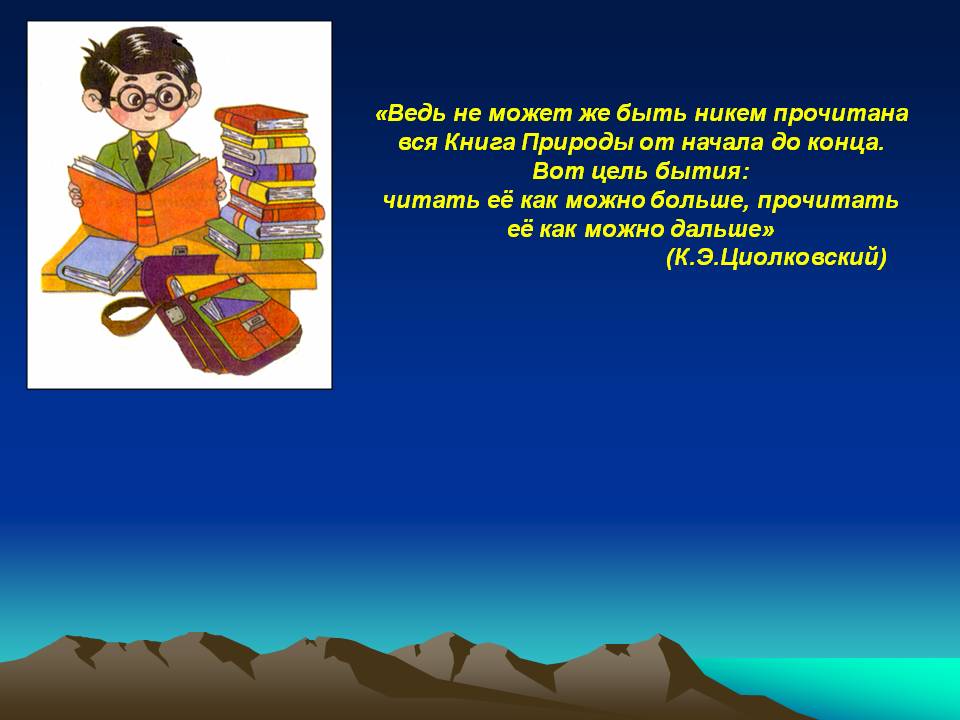 Урок математики в 5 классе

                                         Учитель : Мелёшина В.В.



г. Орехово-Зуево
 2015год
Кроссворд
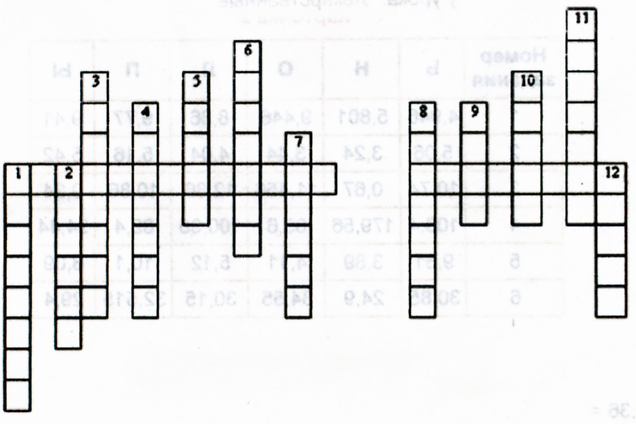 Вопросы к кроссворду:
Ответ  на  кроссворд
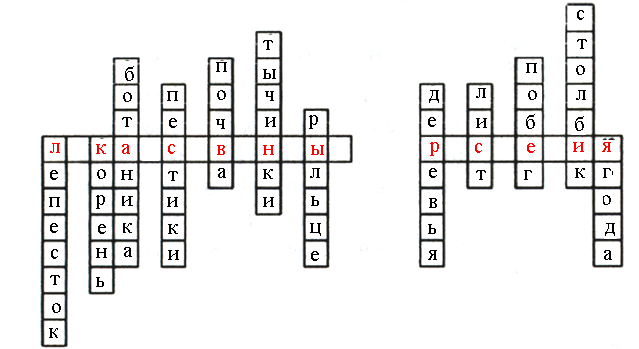 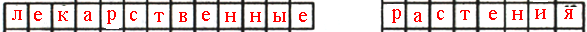 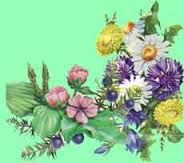 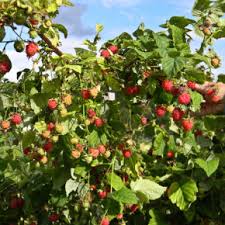 Тема урока
Лекарственные растения как результат действия с десятичными дробями
Карточка 1
Задания к карточке 1

2,145 + 3,01 =
105,11 – 8,7 =
Решите уравнение: 12х = 1,32
Решите уравнение: 9,72 : х = 2,4 
В первый день было проложен 10, 74 м труб, а во второй в 2 раза
      больше.  Сколько труб проложили за эти два дня?
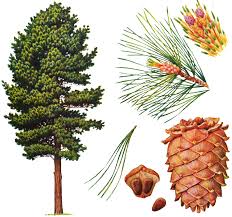 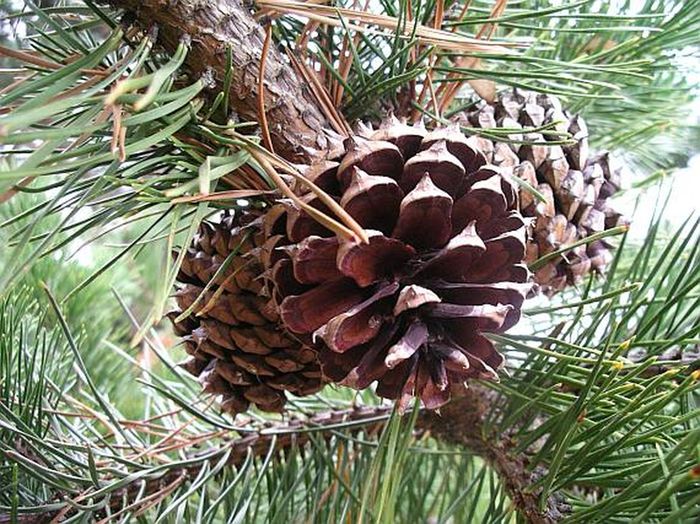 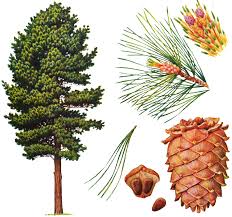 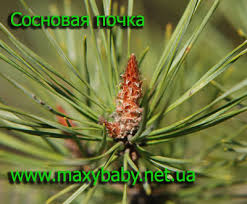 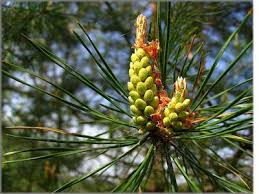 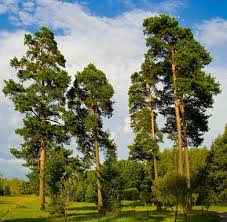 Карточка 2
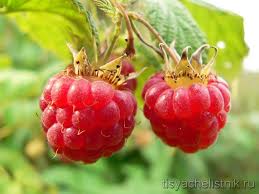 Задания к карточке 2
2,04 ∙ 6,5 =
4,128 : 1,2=
Решите уравнение: х – 11,3 = 1,56
Решите уравнение: 237 – х = 12,5 
От веревки длиной 6,24 м отрезали ее треть. Сколько метров   веревки отрезали?
Ящик с грушами имеет массу 32,7 кг. Сколько килограммов  груш в ящике, если сам ящик имеет массу 1,85 кг?
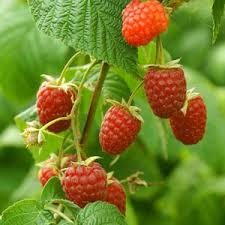 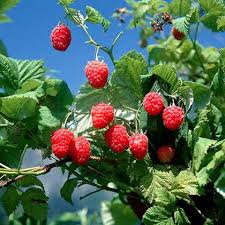 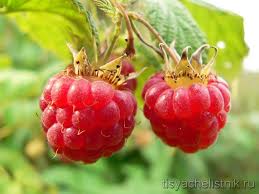 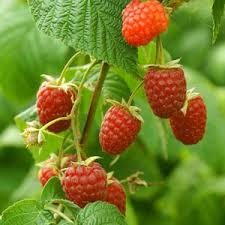 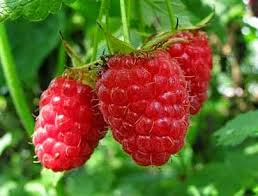 Карточка 3
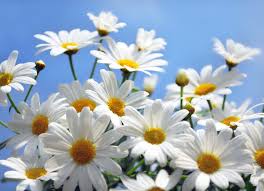 Задания к карточке 3
2,5 ∙ 2,4 =
4,669 : 0,1=
Решите уравнение х – 0,07 =1,5
Решите уравнение 9 – у  =1,5
Ученики четвертого класса собрали 215,7 кг металлолома, а пятого класса в 2 раза  больше. Сколько металлолома собрал 5 класс?
6.   Скорость лодки в стоячей воде 3,2 км/ч, а скорость течения реки 1,8 км/ч. Найдите  скорость лодки против течения.
7.   Масса двух кочанов капусты 10,67 кг, а одного из них 5,29 кг. Какова масса другого кочана?
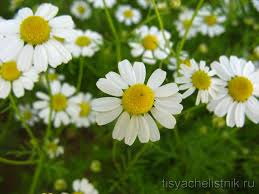 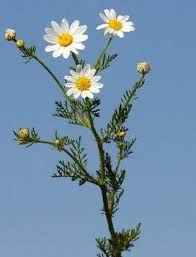 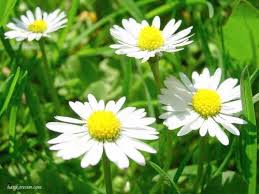 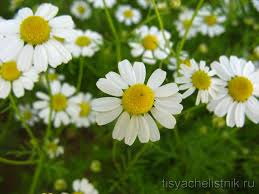 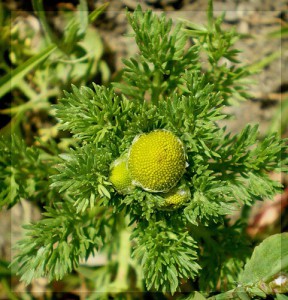 Карточка 4
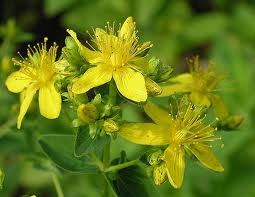 Задания к карточке 4
4,9 + 10,95 =
37,5 – 8,609 =
Решите уравнение х ∙ 27,5 = 41,25
Решите уравнение 1,37 : х = 42,56
В дно реки забили бетонный столб высотой 9,6 м так, что одна треть  была в земле, а 1,8 м над водой. Какова глубина реки в этом месте?
Запишите число, состоящее из 3 целых и 76 тысячных.
В первый день автомобиль проехал 238,4 км, а во второй день на 52,6 км меньше.  Какой путь проехал автомобиль во второй день?
4,2 – ( 0,98 + 1,02) =
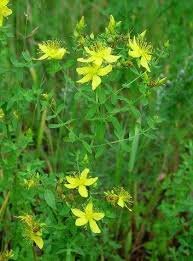 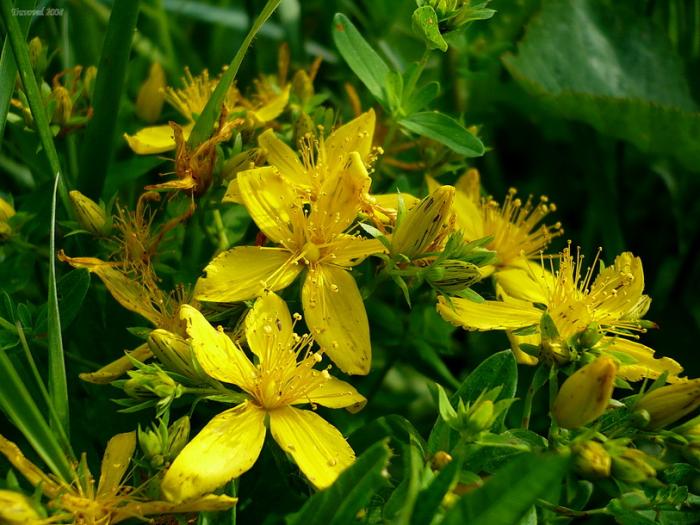 Карточка 5
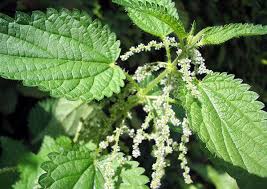 Задание к карточке 5
34,08 – 27,8 =
8,31 + 5,9 =
Решите уравнение х : 29,5= 0,2
Решите уравнение 5,19 : х = 0,3
В одном ящике 44,8 кг яблок, а во втором на 2,5 кг меньше. Сколько яблок было в двух ящиках?
6.   Одна сторона треугольника равна 47,6 см, другая на 5,9 см короче первой, а третья  составляет 40,2 см. Найдите периметр треугольника.
7.   24 : 1000 =
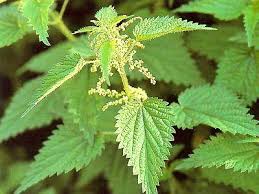 Занимательная страница
Запутанные слова
1.   Рьцлеы, льпныик, зьвазя, кстилоб.
Рыльце,                 завязь, столбик
пыльник,
2.    Льтпоо, льоха, влкере, рикеошн
Тополь,  ольха,               орешник
клевер,
Занимательная страница
Загадки
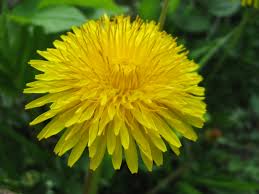 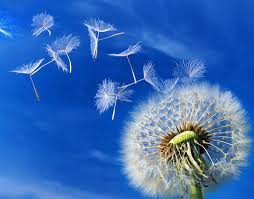 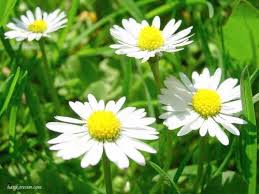 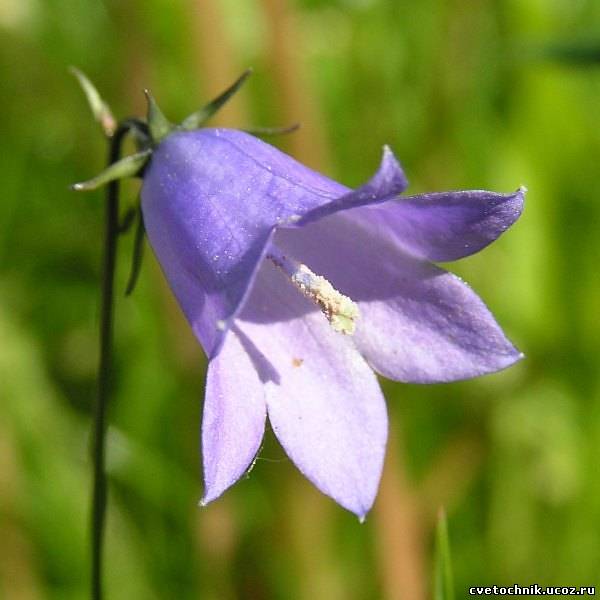 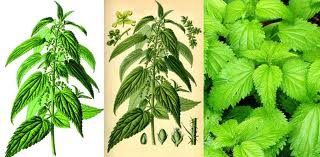 Пейте чай с  лекарственными травами 
и 
будьте здоровы
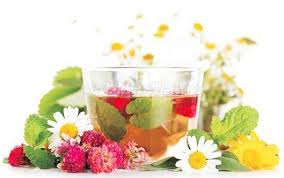 Спасибо за урок